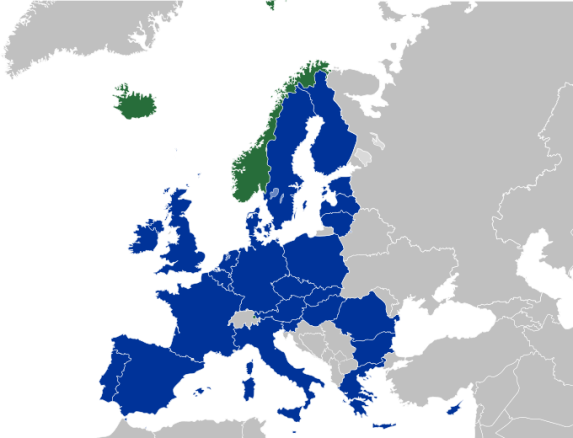 Adam Matthews
UK BIM Task Group
Head of International Affairs


Introducing Building Information Modelling (BIM) into Procurement models to save cost and stimulate innovation
European infrastructure and construction challenges
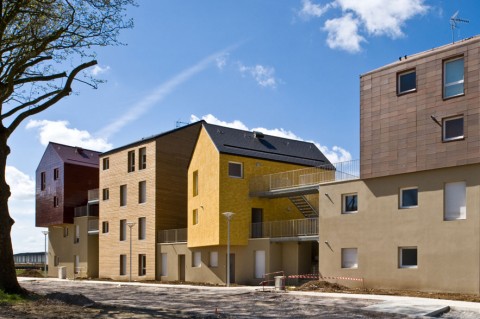 Critical need for infrastructure
Reducing budgets 
Environmental and energy demands
Stimulate innovation
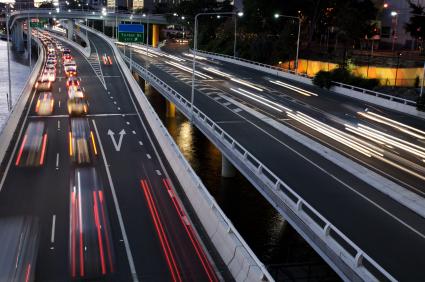 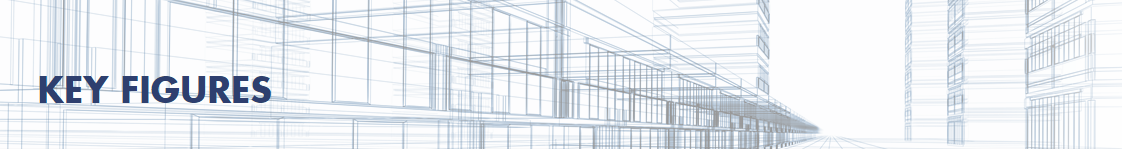 € 1.2 trillion & 9.9%

14.9 million

3.1 million & 95%
35%
Misunderstanding of client needs
Miscommunication
Rework and recreation of data
Poor or no information management
La diversité et de l'industrie fragmentée
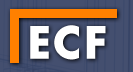 [Speaker Notes: € 1.2 trillion = The value of the construction sector in the European Union.  This represents 9.9% of Gross Domestic Product and 51.4% of gross-fixed capital formation.

14.9 million =  jobs provided by the construction sector, representing 7.1% of total employment and 29.1% of industrial employment.

3.1 million = Number of enterprises which make up the construction sector.  Of these 95% have less than 20 workers.]
Under-investment in technology
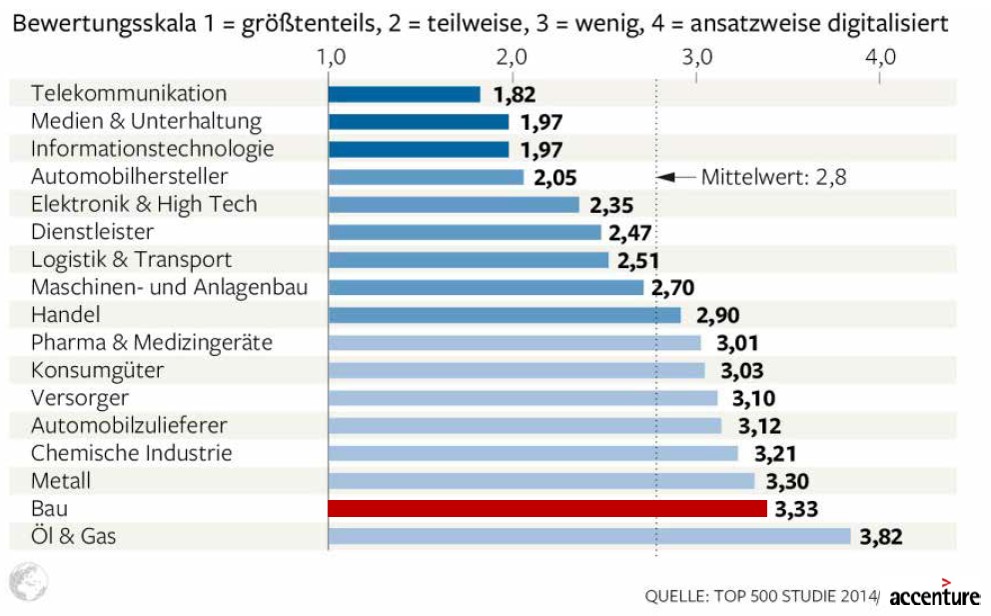 Construction sector
EU Public Procurement Directive    2016/2018
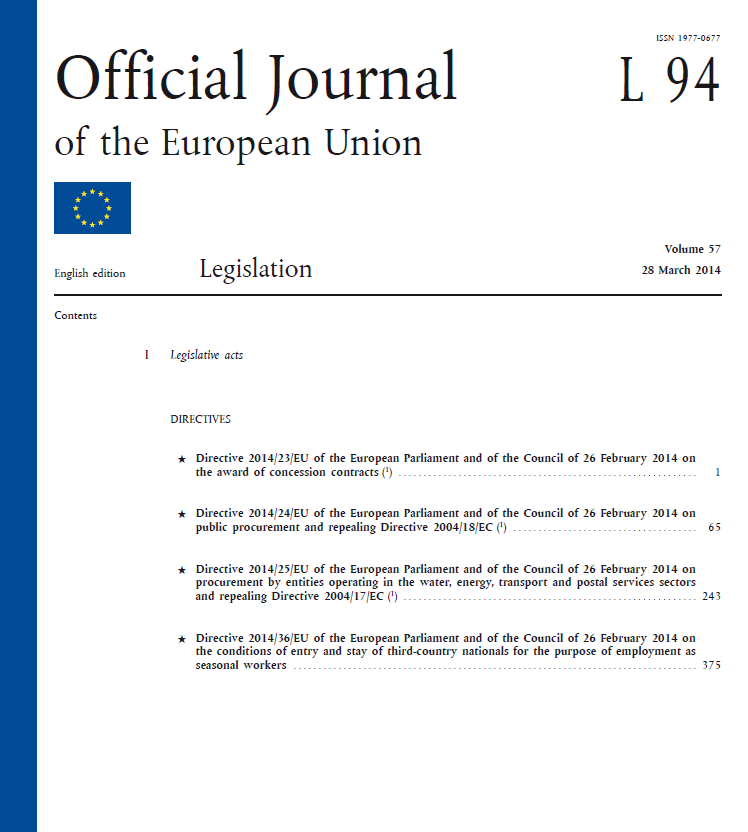 BIM
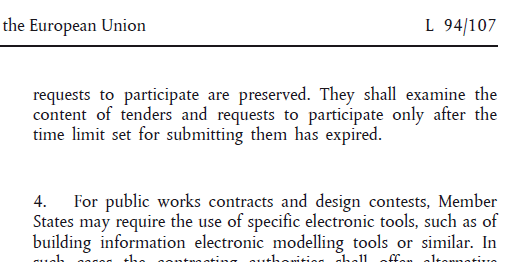 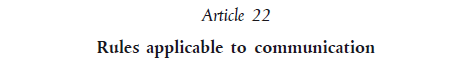 [Speaker Notes: There is a timescale compelling action from the public sector…..    The EU directive is…. 
It is implemented to each member state in 2016 or defer to mid-2018. 
Therefore we have a reason to create a common framework for introducing BIM – for those member states that wish to do so.]
European national digital programmes
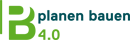 Germany
Finland
France
Netherlands
Norway
Spain
UK
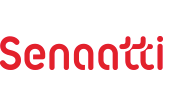 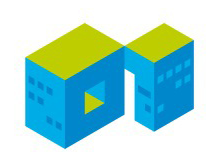 Plan Transition Numérique dans le Bâtiment
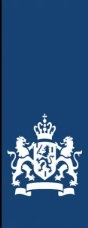 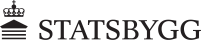 esBIM
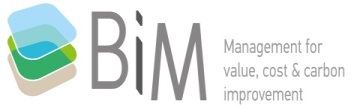 Many BIM policies and programmes; and BIM Task Groups
Beaucoup politiques et programmes BIM; et BIM groupes de travail
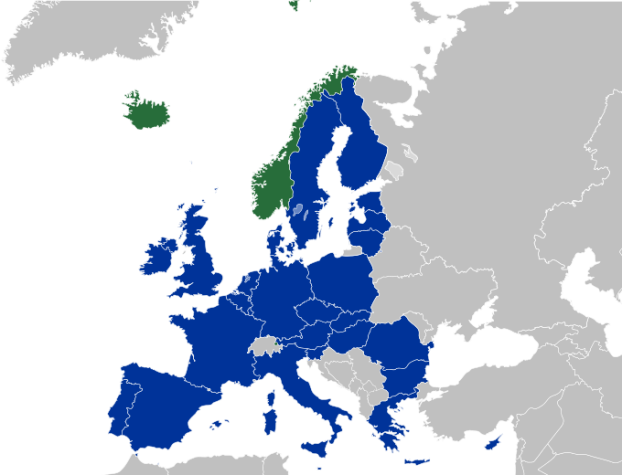 European Public Purchasing Power
Combinant européenne sur les achats publics
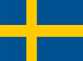 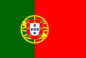 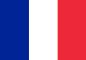 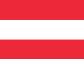 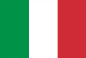 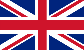 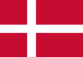 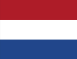 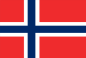 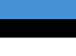 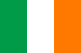 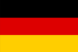 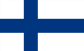 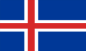 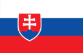 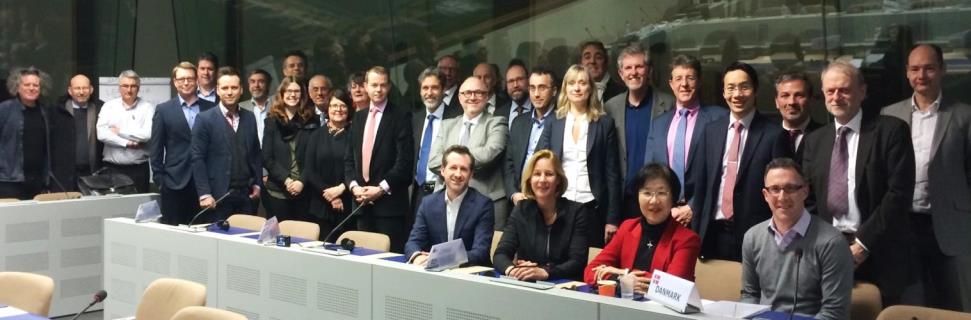 [Speaker Notes: Public procurers, public estate owners, policy makers & advisers
15 members states so far supporting, and we aim to attract all member states]
Introducing BIM to procurement models to;
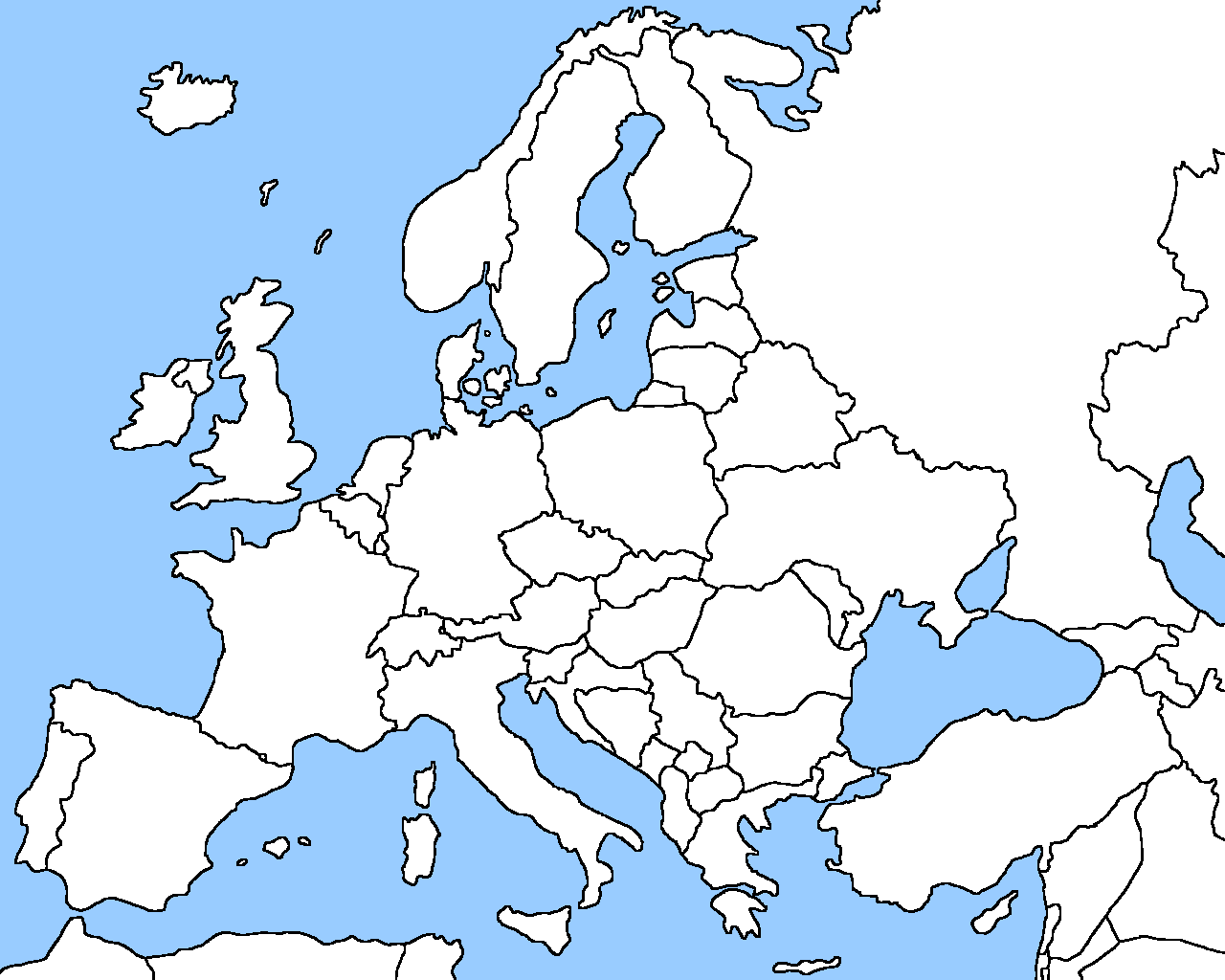 Reduce waste
Improve social outcomes
Value for money
Whole-life thinking
Stimulate competitiveness
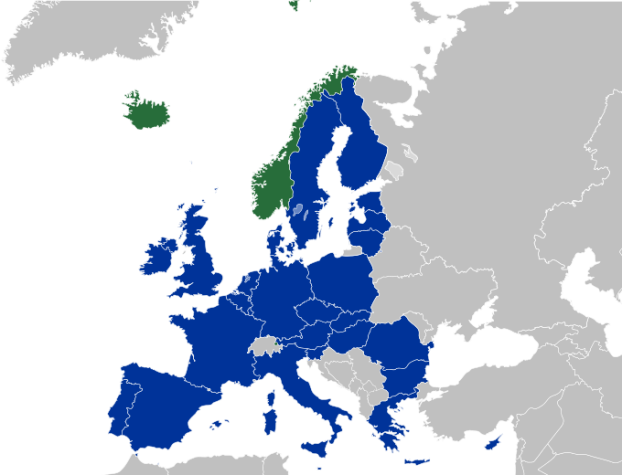 Thank you
Stimulating innovation through public procurement; a digital single market for construction
BIM Task Group
adam.matthews.eu@outlook.com
+44 7980 756 684